Business Office 
Banner 9 Finance Pages & Navigation
Banner 8 vs Banner 9 Comparison
Login
Filters and Wildcards
Data Extraction
Banner 8 forms vs Banner 9 pages
Shortcuts
Login Changes
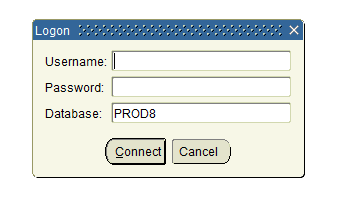 Banner 8 used to have it’s unique authentication
Banner 8
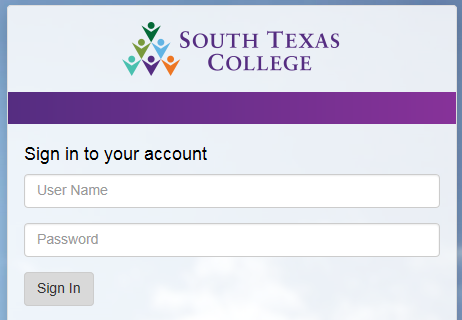 Banner 9 authentication has been changed to your email username and password
Banner 9
Landing Page Overview
Banner 8
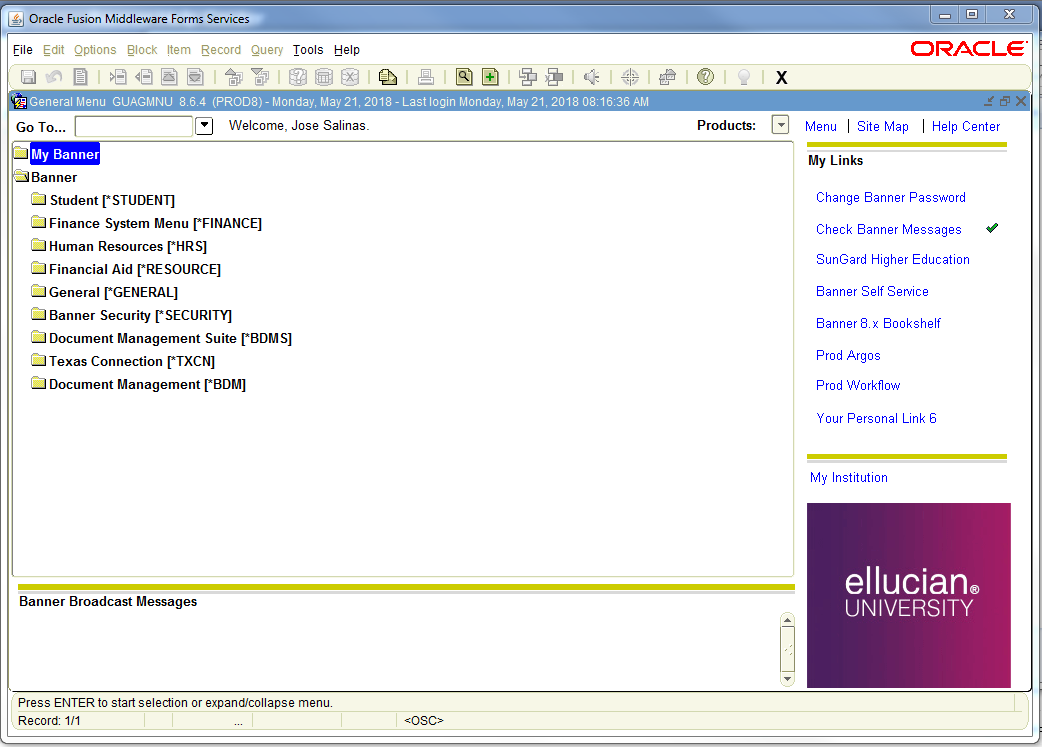 Banner 9
Able to search by page name, description or any keyword. It will auto search and show options as a list under the search bar.
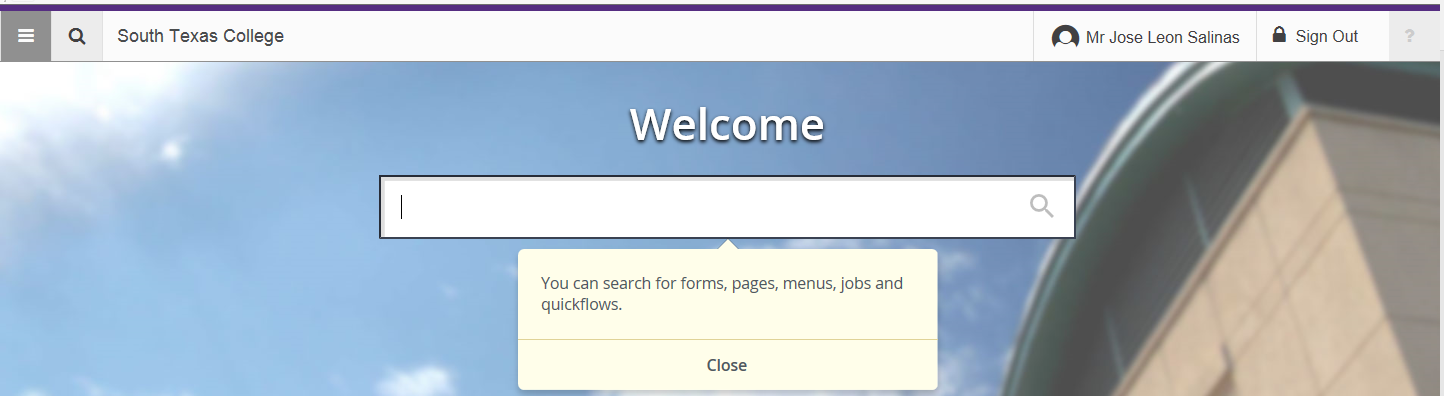 Query and Wildcards
Banner 8
Query-Retrieve information based on criteria
Accessible through the Query Menu or through the query buttons on the toolbar
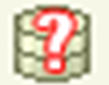 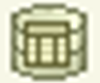 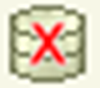 Filters and Wildcards
Banner 9
Filter-Retrieve information based on criteria
Accessible through the Sub-Menu on every page when applicable or through the shortcuts below.
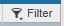 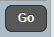 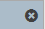 Query/Filter and Wildcards
Banner 8 & 9
Wildcards-Used to represent characters within a query
“%” can be used to represent any character
“_” can be used to represent one character
Extracting Data to Excel
Banner 8
Extracts parameter information from top of form
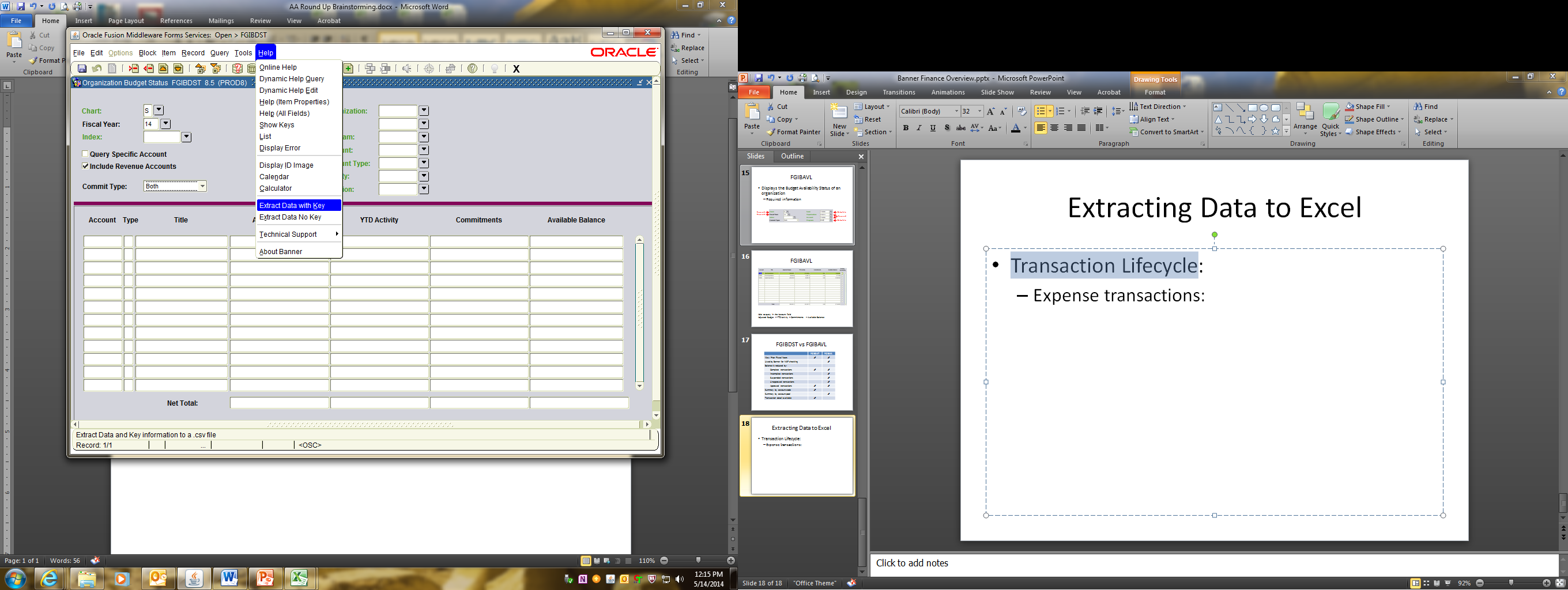 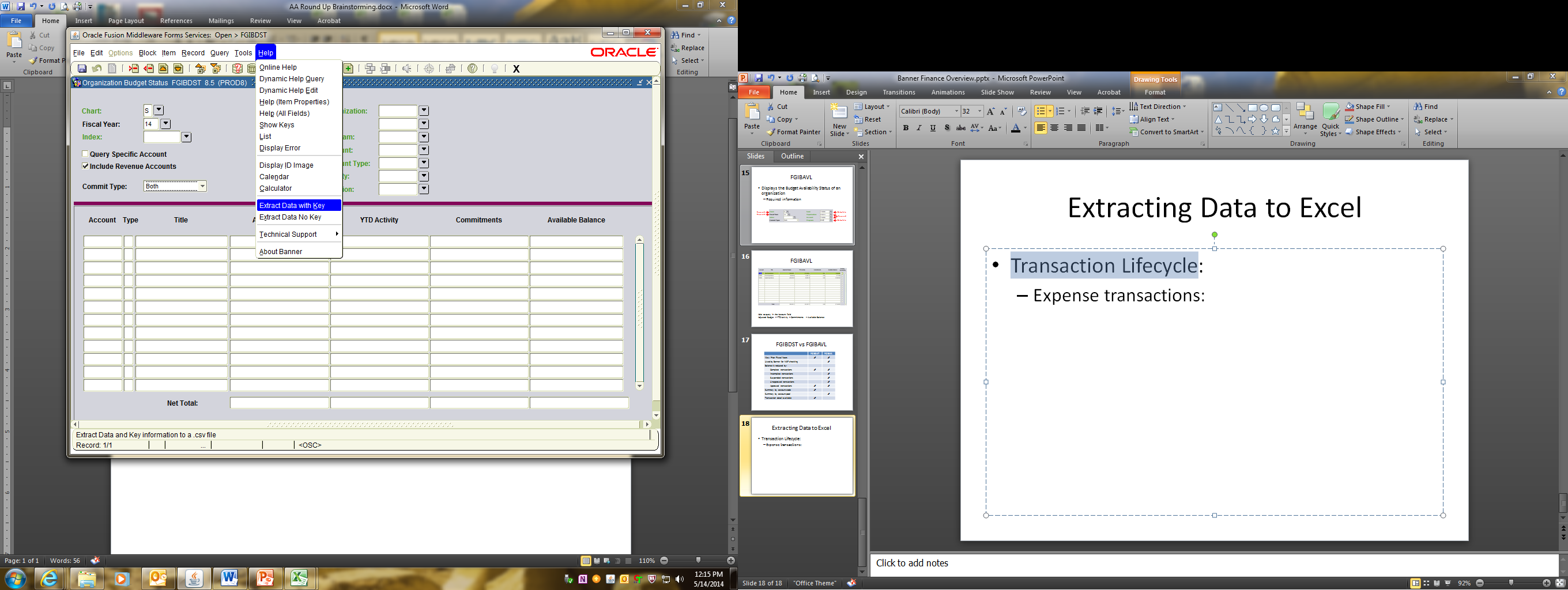 Does not extract parameter information from top of form
Click “OK”
Click “Save As”
Name file, keep the extension as “csv”
Open file in Excel and save in Excel format
Delete “csv” file
Extracting Data to Excel
Banner 9
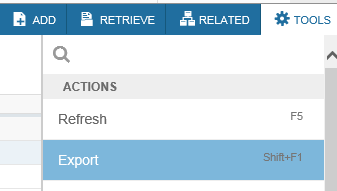 Click on “TOOLS”
Click on “Export”
Either save or open file as prompted
Or simply use the shortcut key “Shift+F1” then save or open file
Forms Overview
Banner 8 & 9
Banner 8
Review Budget Status on FGIBAVL and pending documents in FGITINP
Pending documents can be reviewed by going to Options-> Pending Documents [FGITINP]
FGIBAVL is the form Banner uses to check Non-Sufficient Funds (NSF)
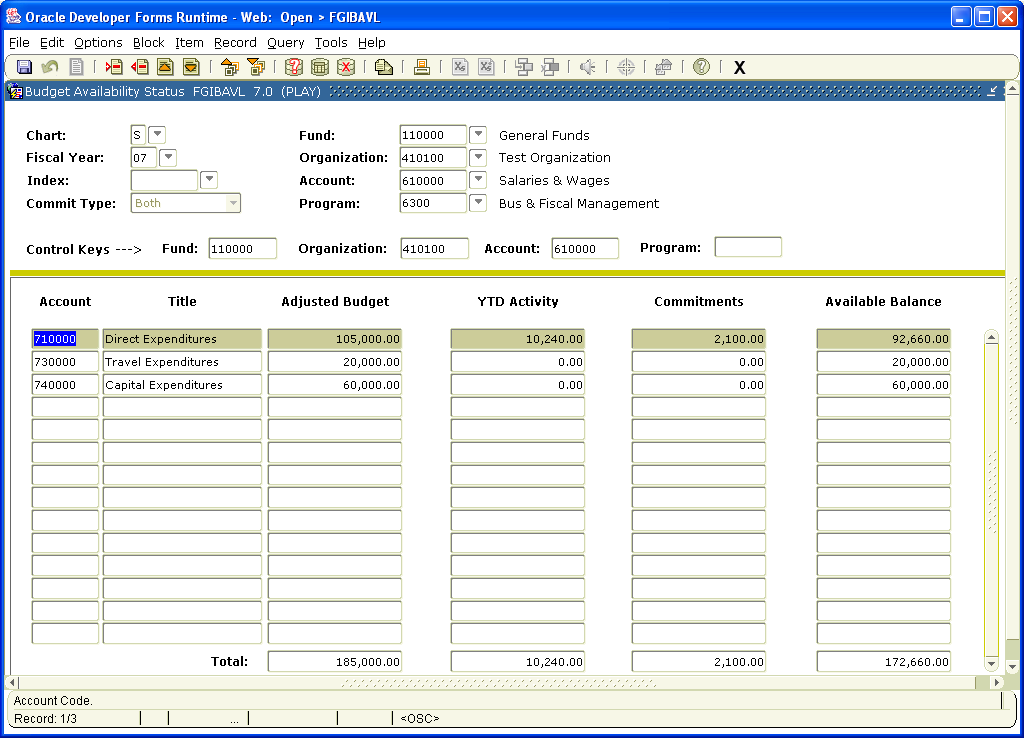 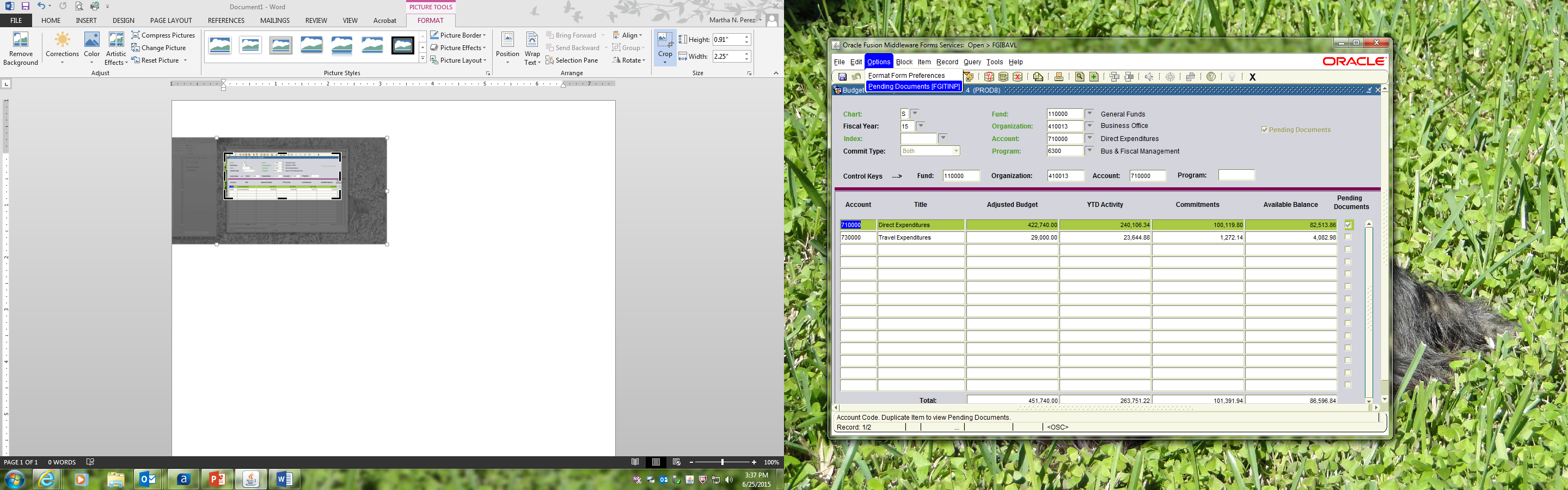 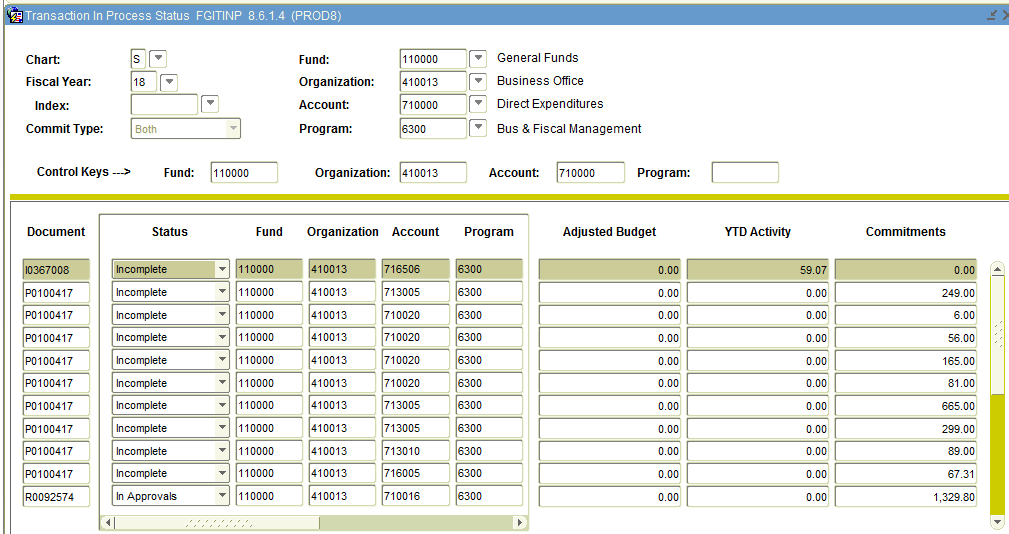 The available balance on FGIBAVL is reduced by complete, incomplete, suspended, and unapproved transactions (requisitions, POs, invoices and journal entries)
Banner 9
Review Budget Status on FGIBAVL and pending documents in FGITINP
Enter your search criteria and press “Go” when ready
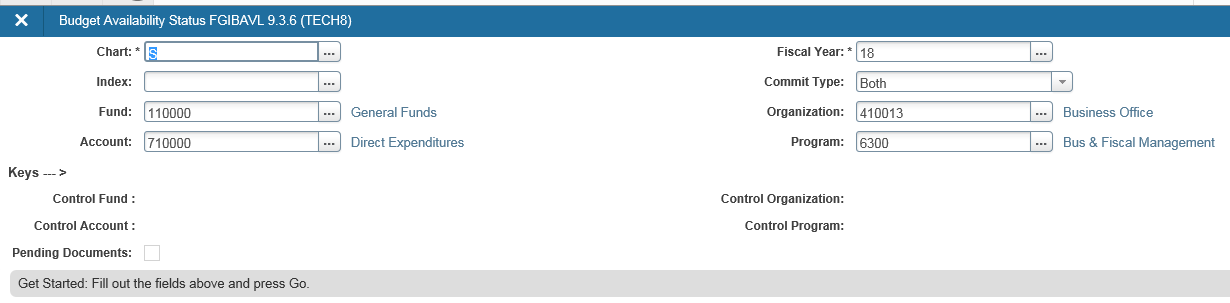 This will bring up the summary for your search criteria
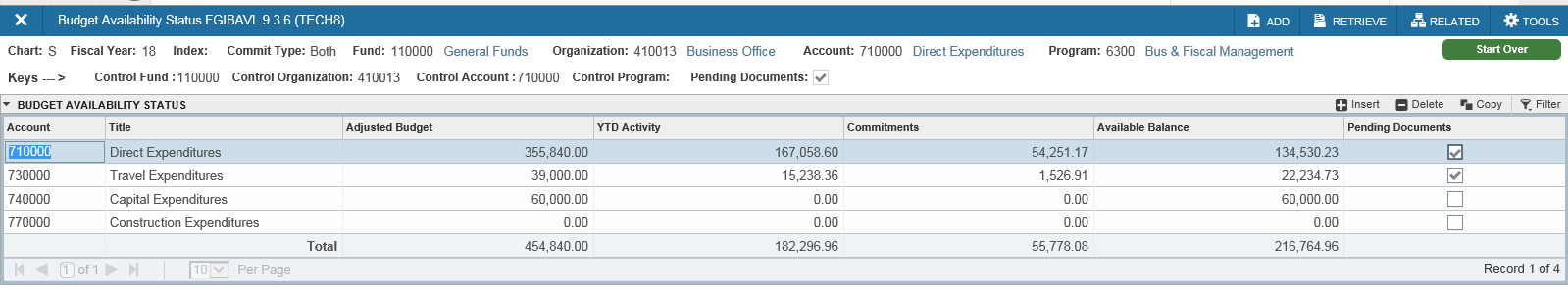 *Note – FGIBAVL is the form Banner uses to check Non-Sufficient Funds (NSF), also the available balance in FGIBAVL is reduced by complete, incomplete, suspended and unapproved transactions (requisitions, PO’s, invoices and journal entries).
Banner 9
Pending documents in FGITINP
Pending documents can be reviewed from Related -> Pending Documents [FGITINP]
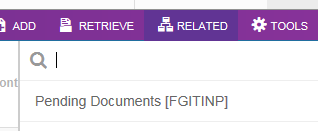 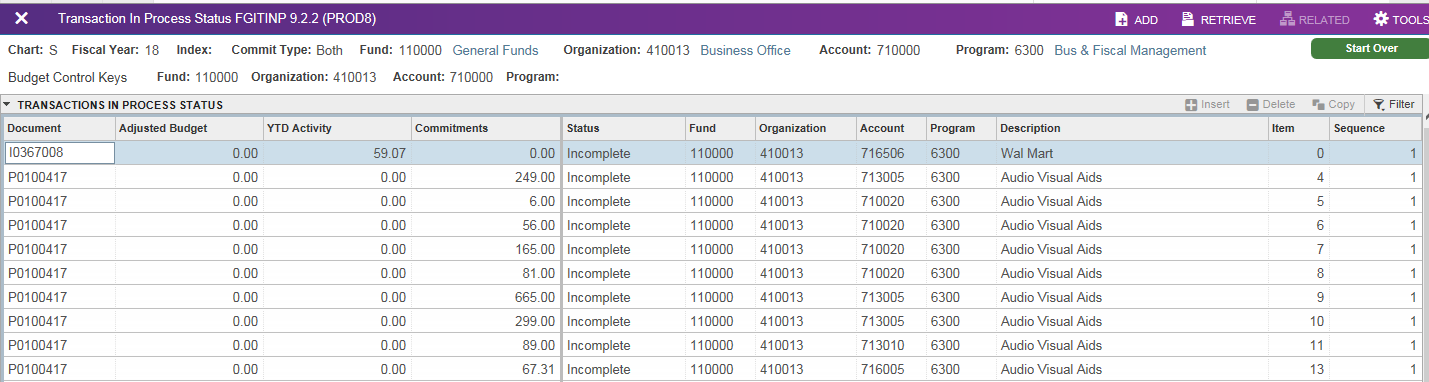 This should bring up the list of any pending document
Review Budget Status on FGIBDST
Banner 8
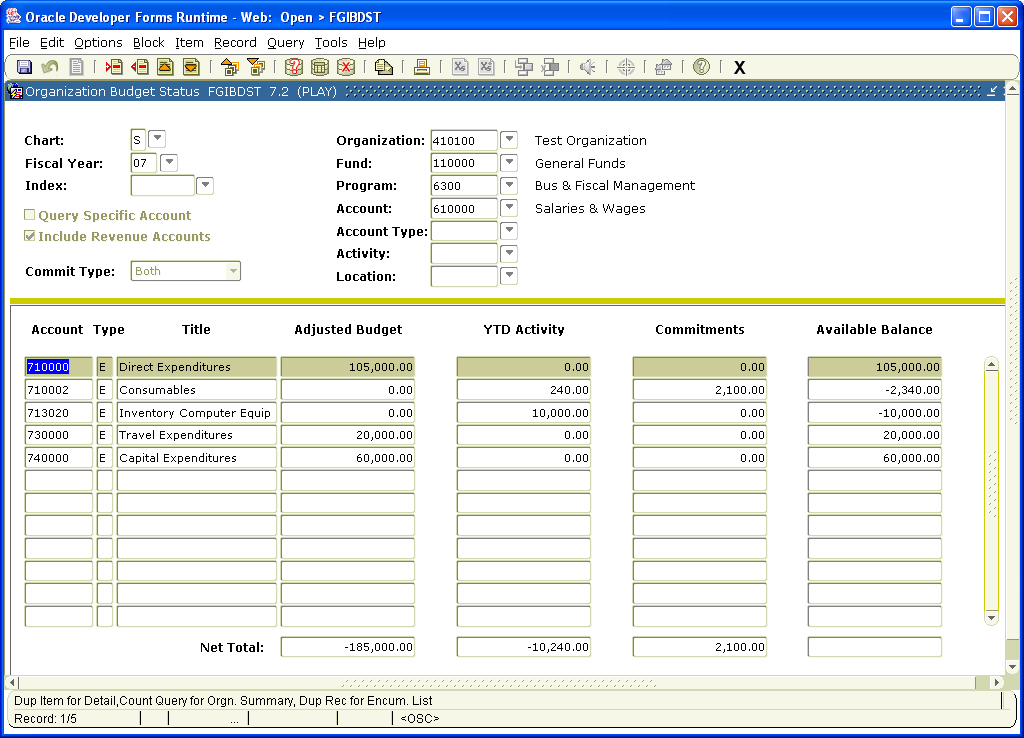 Unlike FGIBAVL, only complete and fully approved documents post to FGIBDST
FGIBDST also provides a more detailed summary by account code while FGIBAVL shows a summary by account pool.
Review Budget Status on FGIBDST
Banner 9
Enter your search criteria and press “Go” when ready
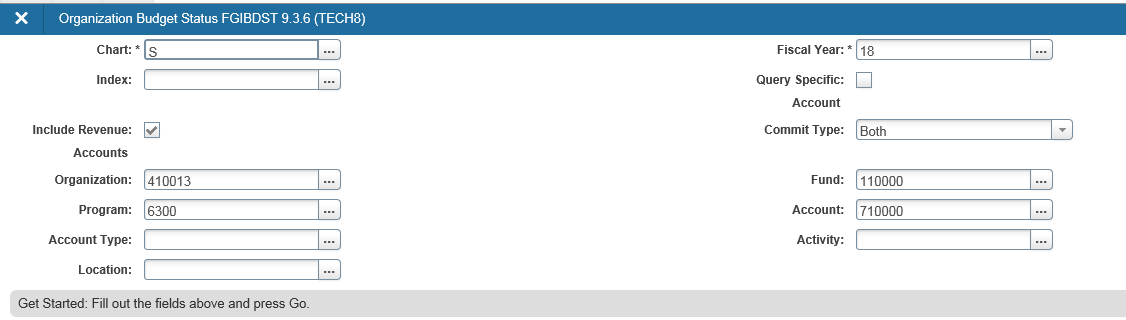 This will bring up the summary for your search criteria
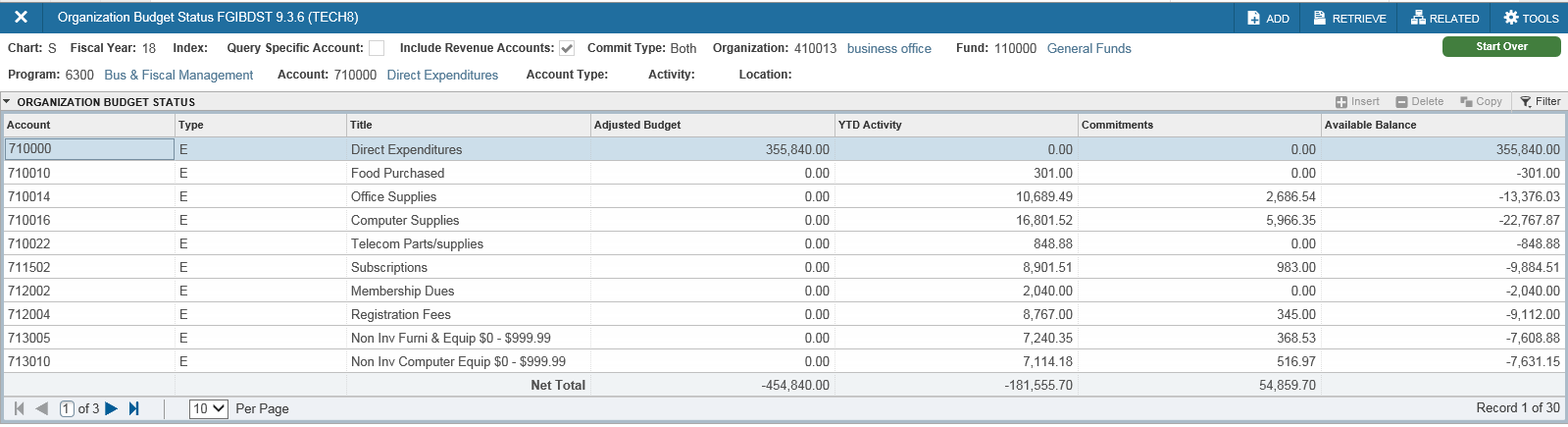 *Note – FGIBDST unlike FGIBAVL, only complete and fully approved documents post to FGIBDST. Also FGIBDST provides a more detailed summary by account code while FGIBAVL shows a summary by account pool.
Banner 8
Transaction Detail - FGITRND
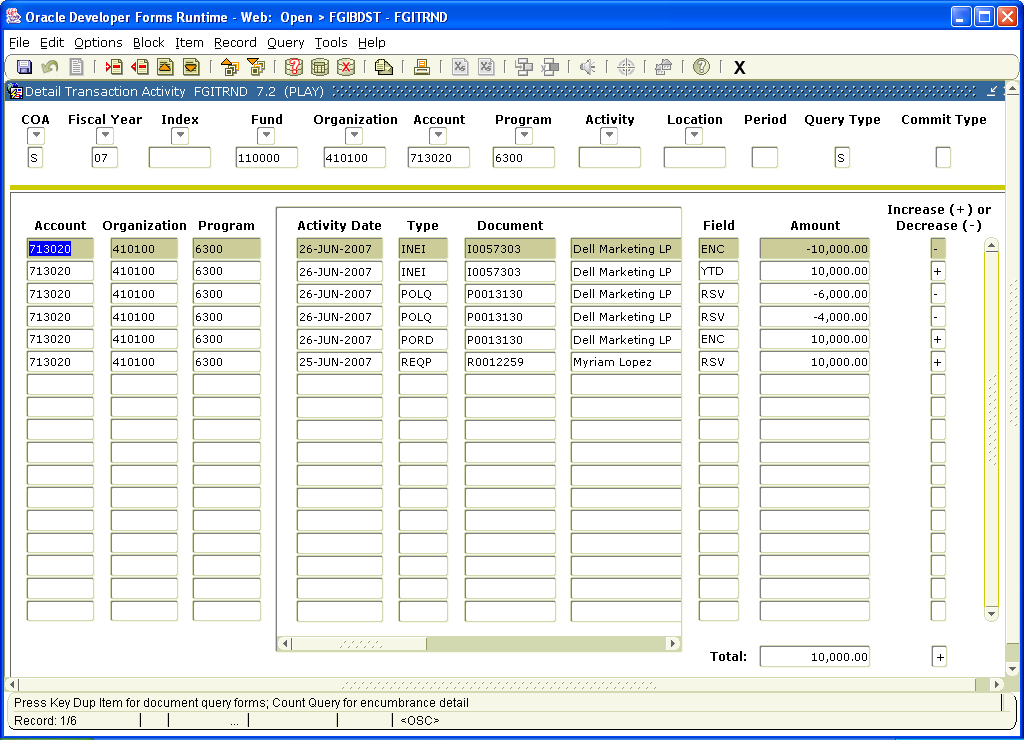 The field column can help you determine the type of transaction.
 OBD – Budget transaction
 RSV – Encumbrance transaction from requisition
 ENC – Encumbrance transaction from PO
 YTD – Expense transaction from invoice, journal entry or   feeds from other system (Student, HR)
      - “I” documents are Invoices, “J” documents are Journal Entries,  and “F” documents are feed transactions
Transaction Detail - FGITRND
Banner 9
Enter your search criteria and press “Go” when ready
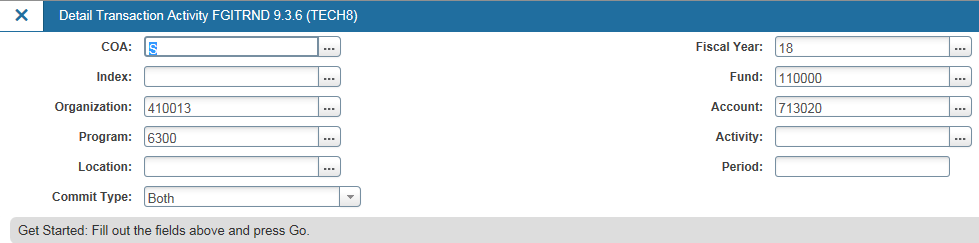 This will bring up the filter screen in case you need to narrow down your search if no additional filters needed press “Go”. This should bring up the summary for your search criteria.
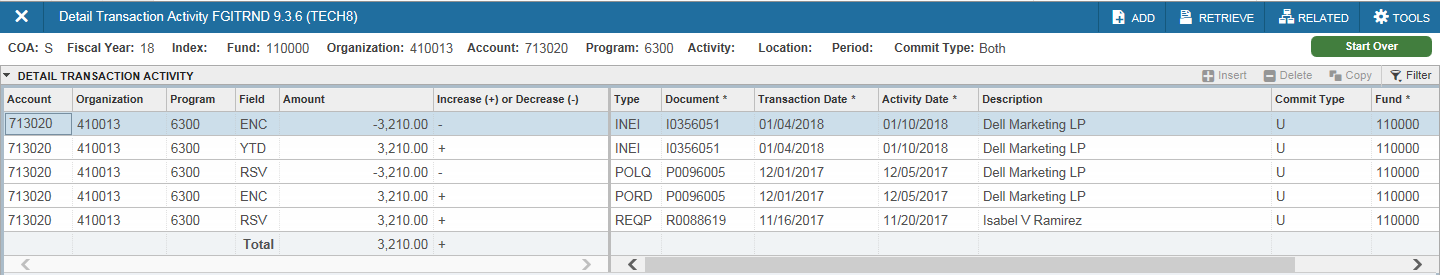 *Note – FGIBDST unlike FGIBAVL, only complete and fully approved documents post to FGIBDST. Also FGIBDST provides a more detailed summary by account code while FGIBAVL shows a summary by account pool.
Document Approval History - FOIAPPH
Banner 8
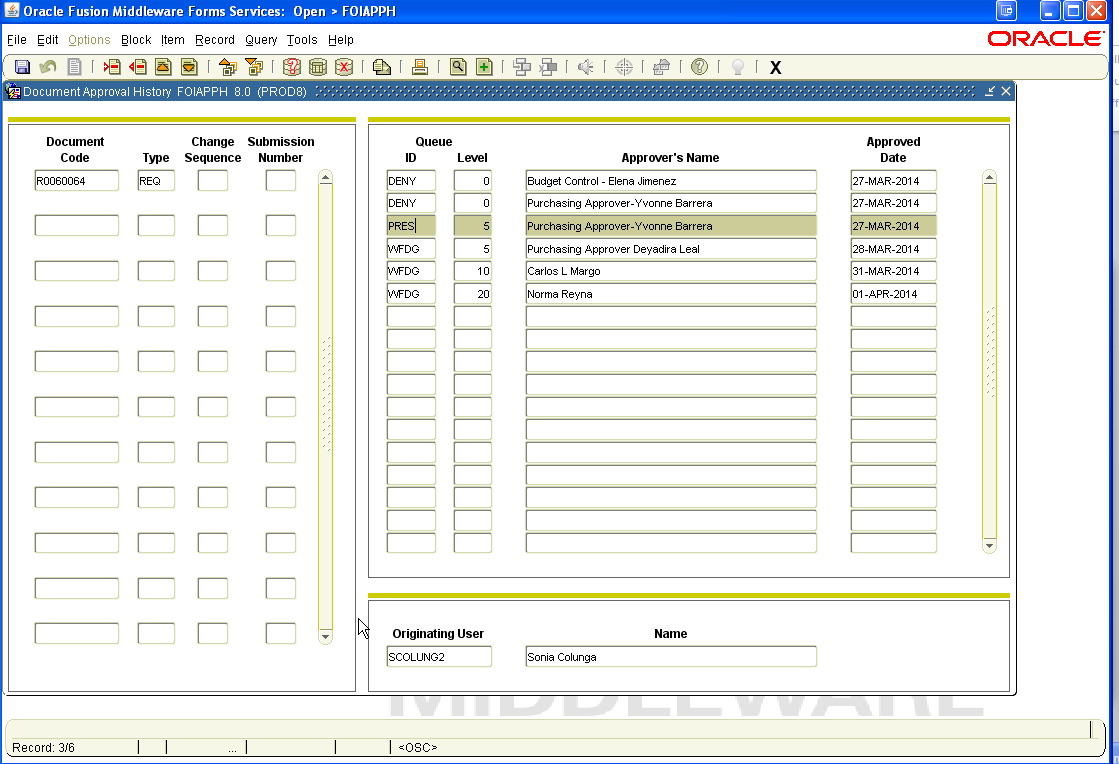 Approval queues level for non-grants
Level 5 – Purchasing
Level 10 – Budget Control
Level 20 – Financial Manager
Level 30 – Purchasing Director
Grants queues levels
Level 5 – Purchasing
Level 10 – Financial Manager
Level 20 – Grants Office
Level 30 – Purchasing Director
People that have approved or denied.
Requisition requestor
Document Approval History - FOIAPPH
Banner 9
When navigating to FOIAPPH, filter screen is displayed. Select your search criteria then press “Go” to continue.
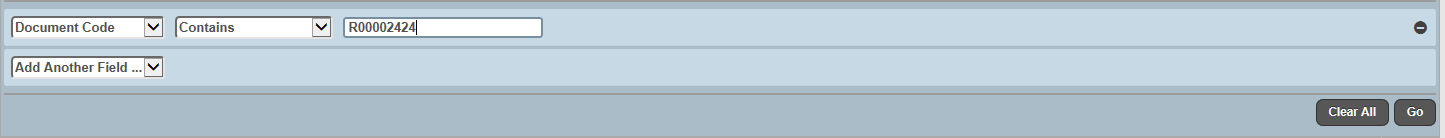 This should bring up the approval history of the document in question.
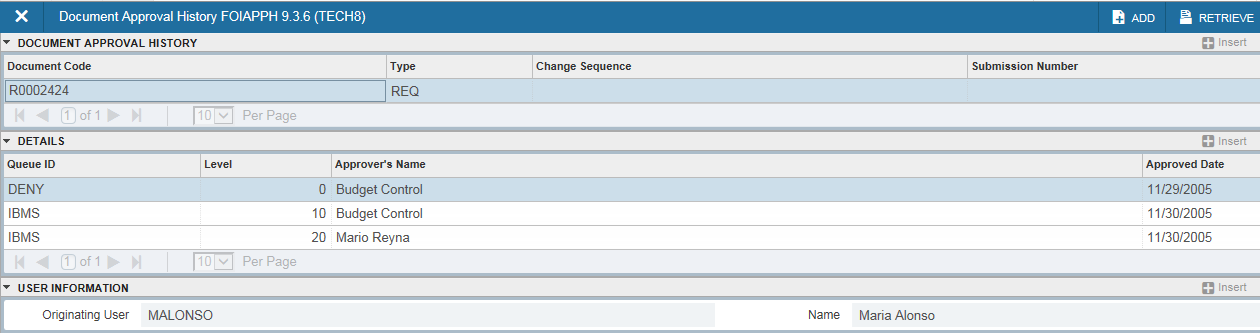 Organization Code Maintenance - FTMORGN
Banner 8
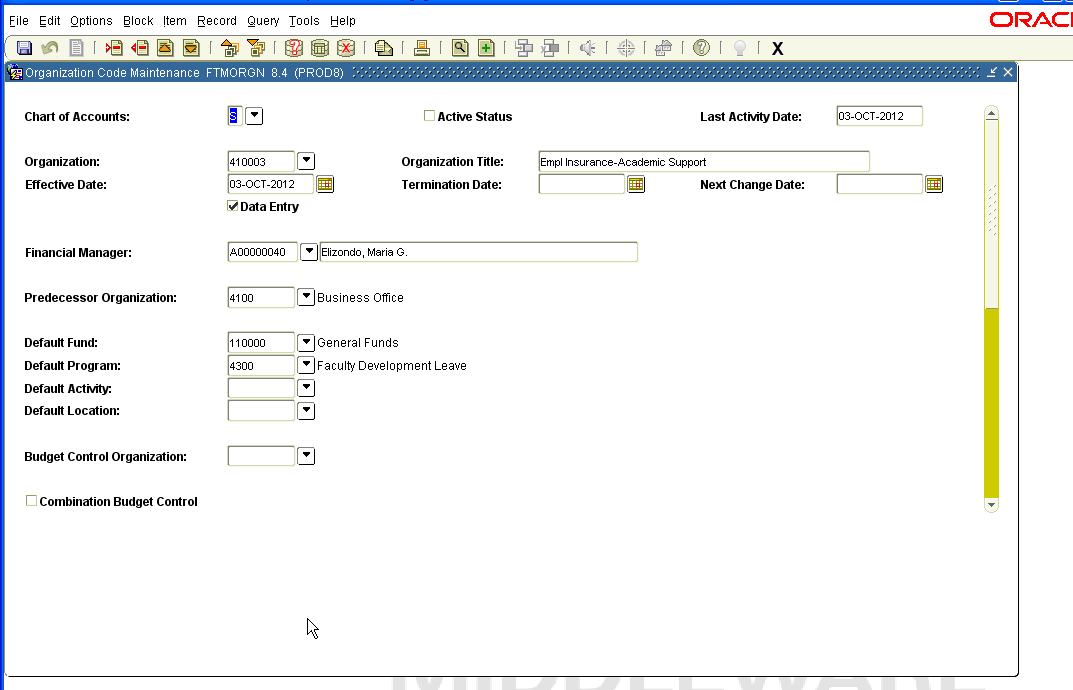 Organization Code Maintenance - FTMORGN
Banner 9
Use shortcut key “F7” or click on Filter to enter query mode.Select your filter choices and press “Go” when ready.
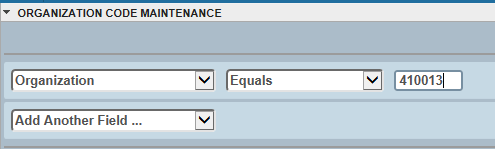 This will bring up the current record for your search criteria.
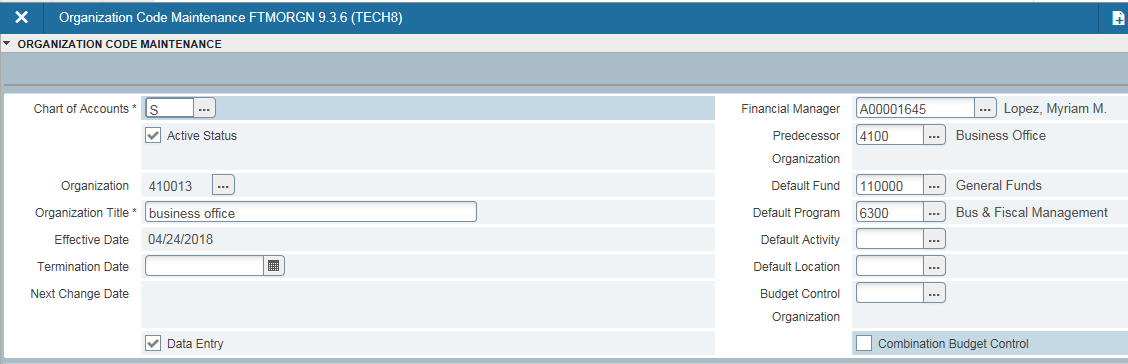 Banner 8
Fund Code Maintenance - FTMFUND
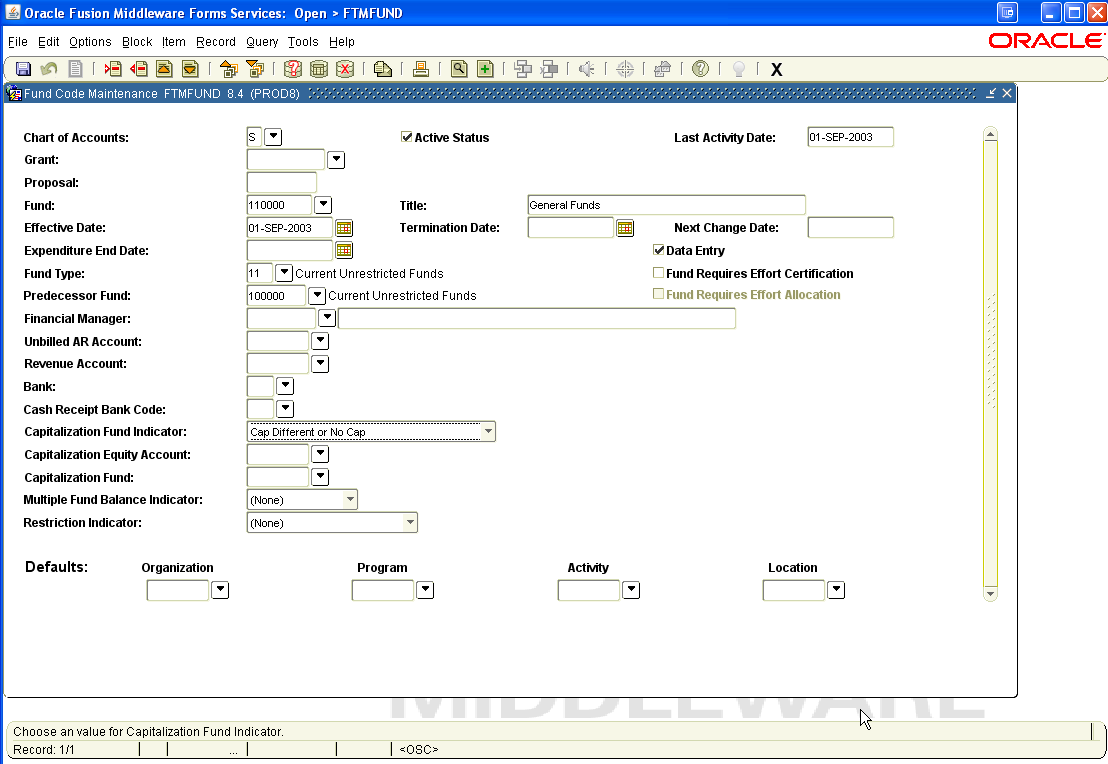 Fund Code Maintenance - FTMFUND
Banner 9
Use shortcut key “F7” or click on Filter to enter query mode.Select your filter choices and press “Go” when ready.
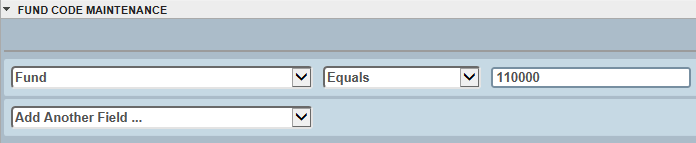 This will bring up the current record for your search criteria.
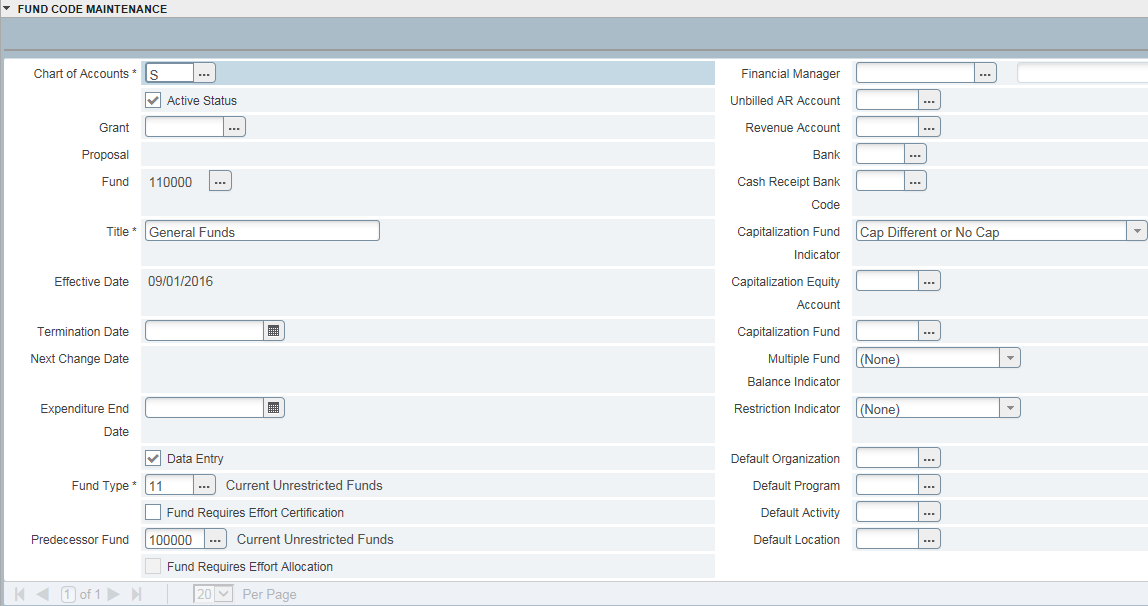 Document Review FOIDOCH
Banner 8
View FOIDOCH (Document History) 
Lists all documents associated to a specific document based on the document number
Requisition number, P.O. number, Invoice number, Check number
Details about each document can be viewed through the Options menu
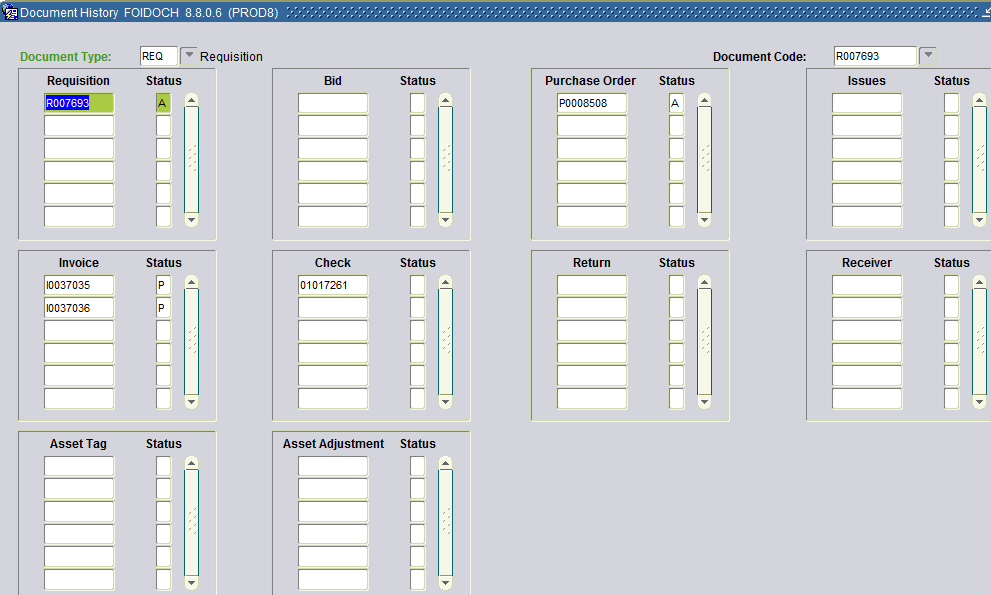 Document Review FOIDOCH
Banner 9
View FOIDOCH (Document History) 
Lists all documents associated to a specific document based on the document number
Requisition number, P.O. number, Invoice number, Check number
Details about each document can be viewed through the Options menu
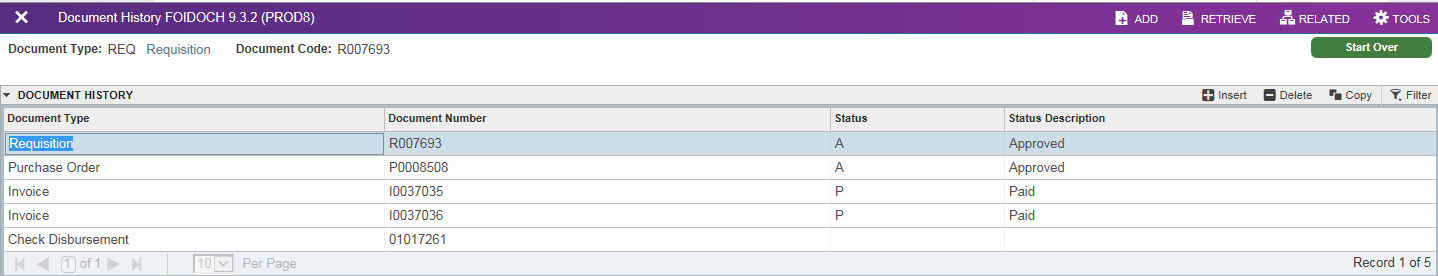 AP Forms Overview
Banner 8 & 9
Vendor Maintenance FTMVEND
Banner 8
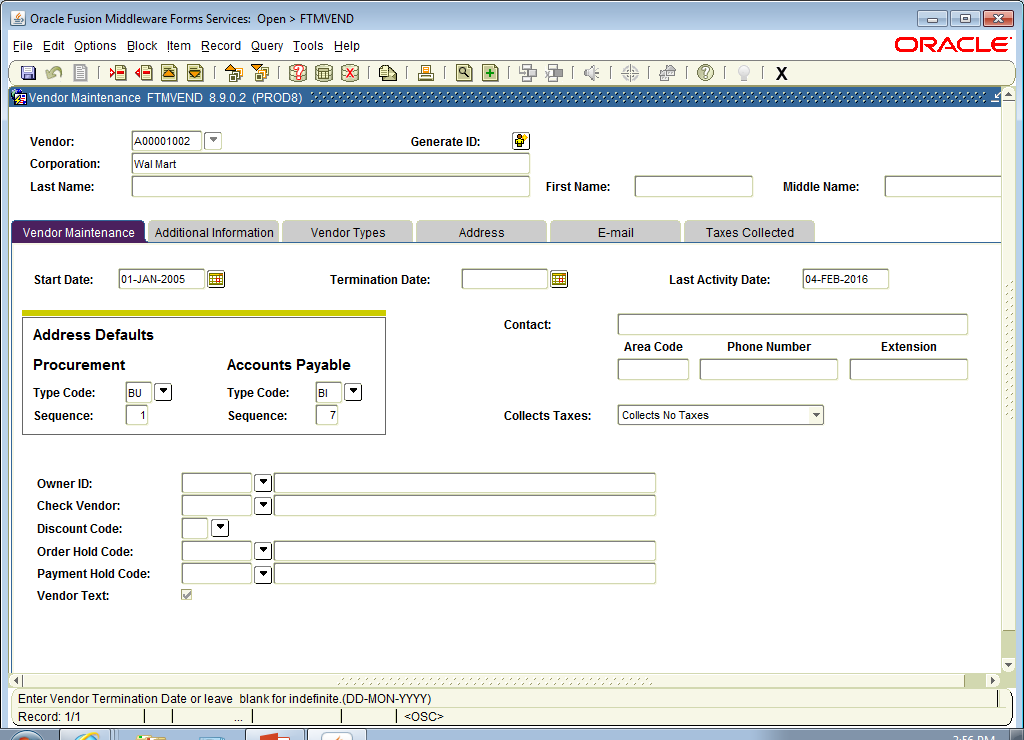 Vendor Maintenance FTMVEND
Banner 9
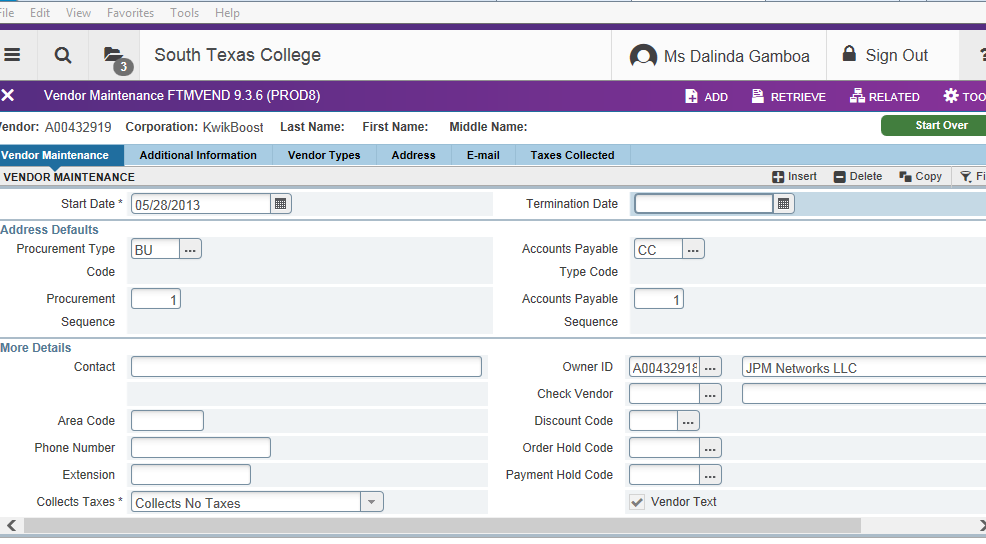 Vendor Maint Tab – view vendor defaults and text          Address Tabs – view all address types
Vendor Maintenance FTMVEND – View Text
Banner 9
1.  Select Related Option 	 2. Select Text
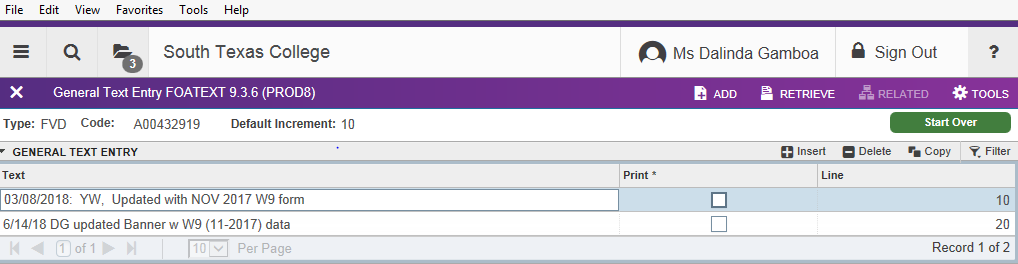 Vendor Maintenance FTMVEND – 
View Addresses
Banner 9
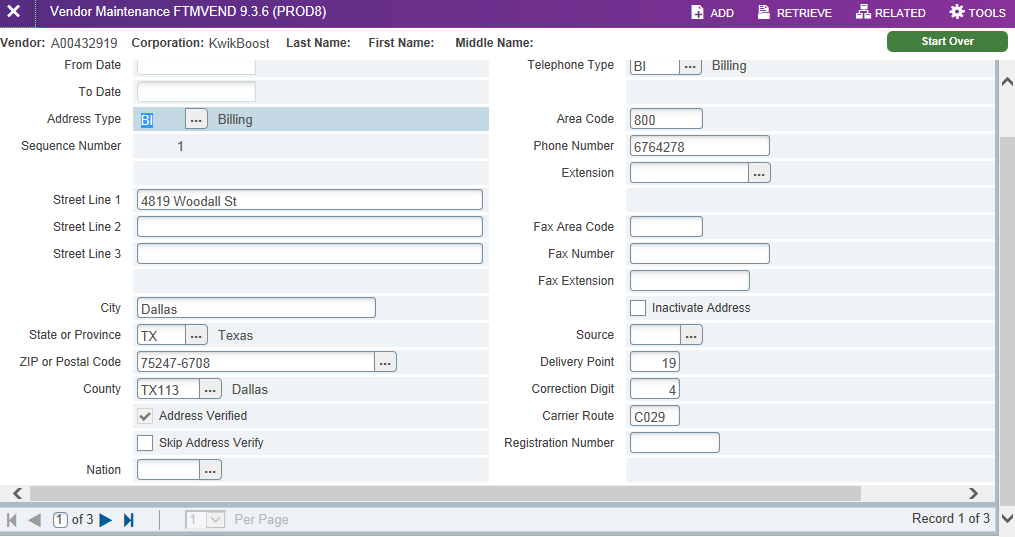 Vendor Detail History FAIVNDH
Banner 8
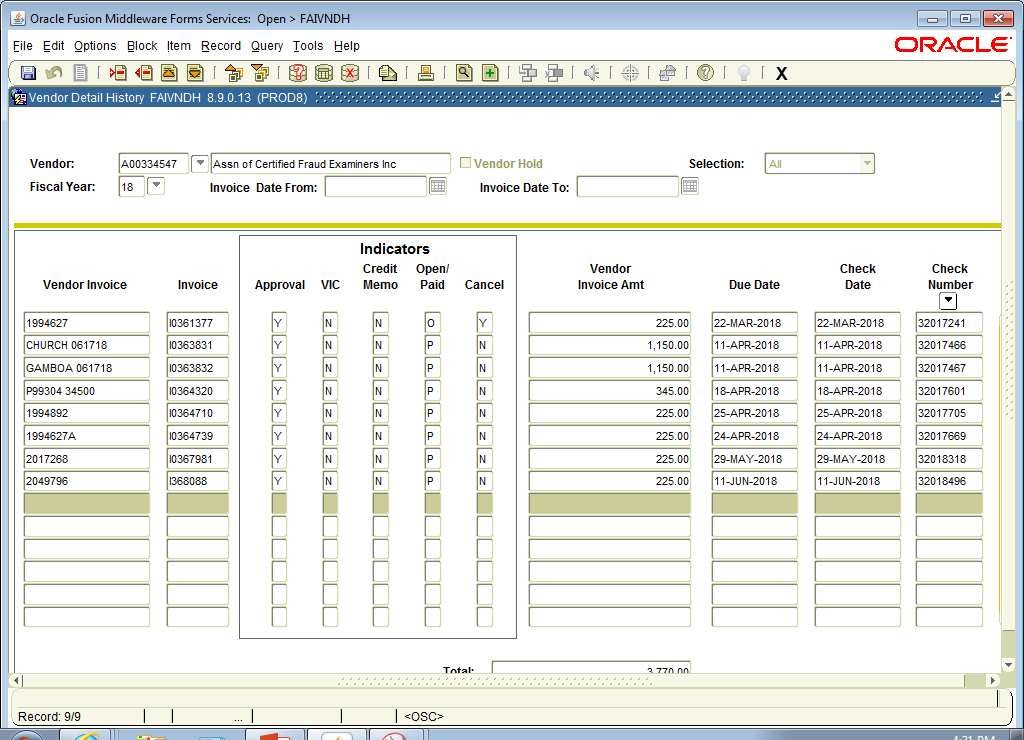 Vendor Detail History FAIVNDH
Banner 9
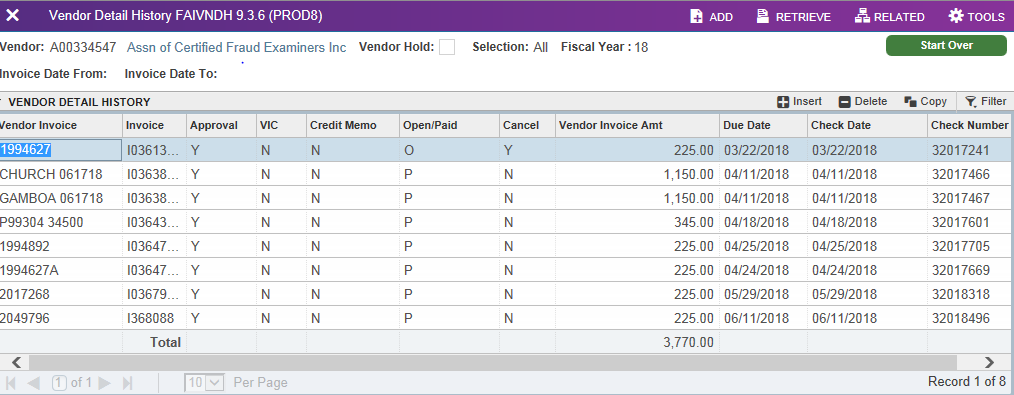 Detail Encumbrance Activity FGIENCD
Banner 8
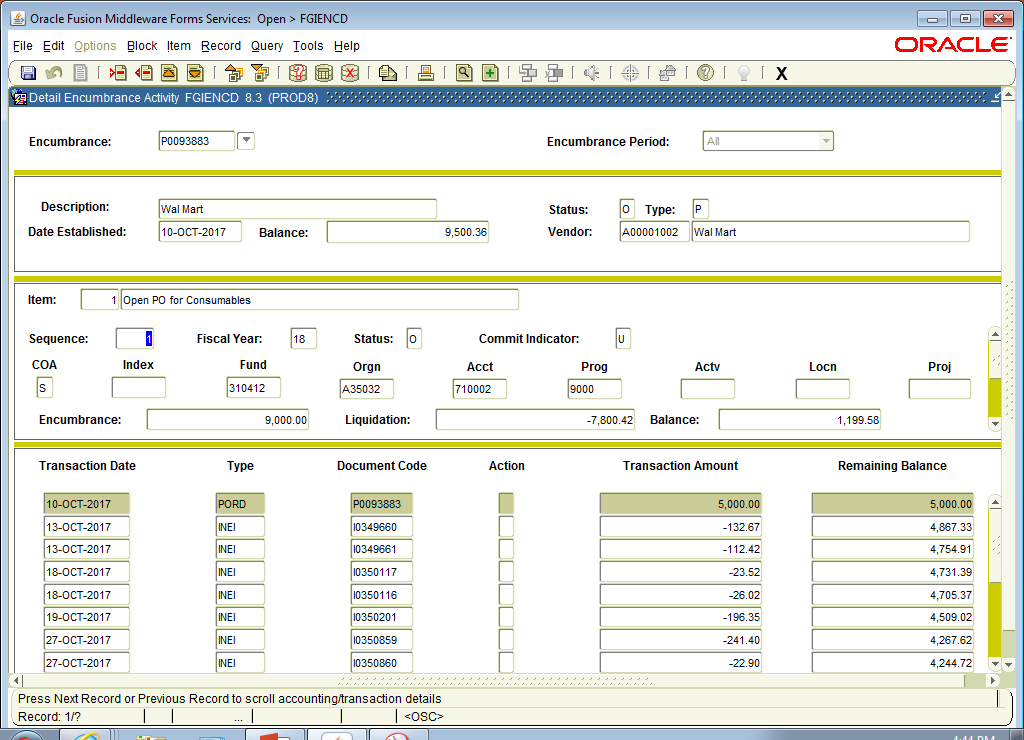 Detail Encumbrance Activity FGIENCD
Banner 9
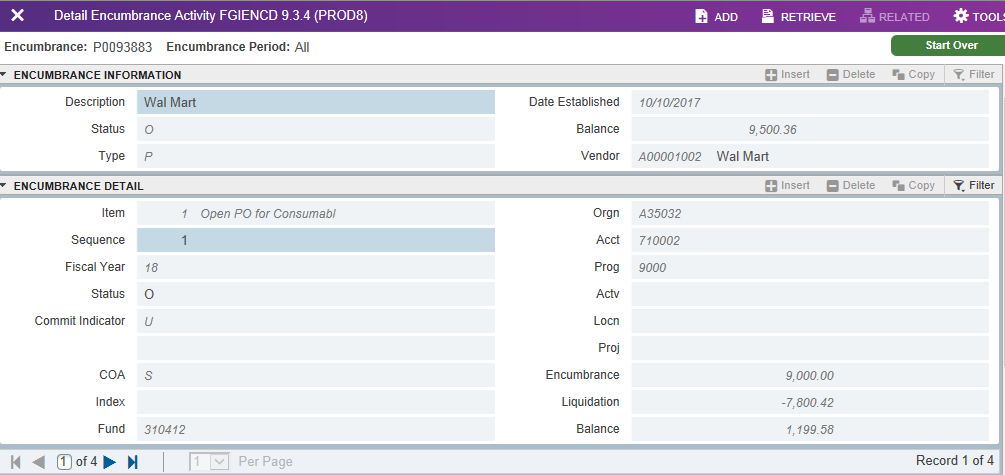 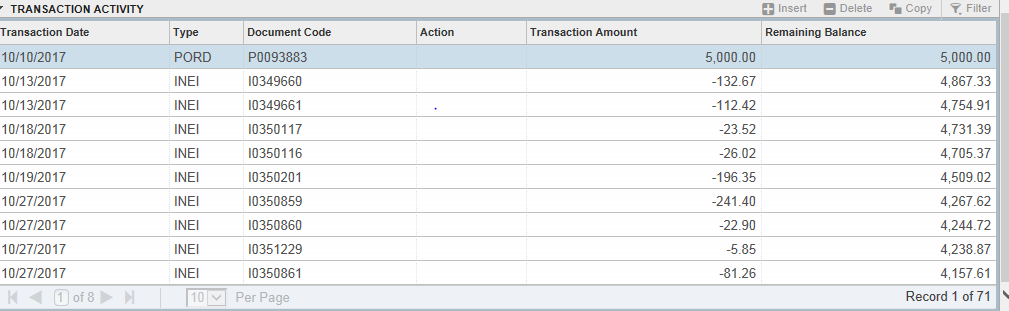 Shortcuts
Banner 8 & 9
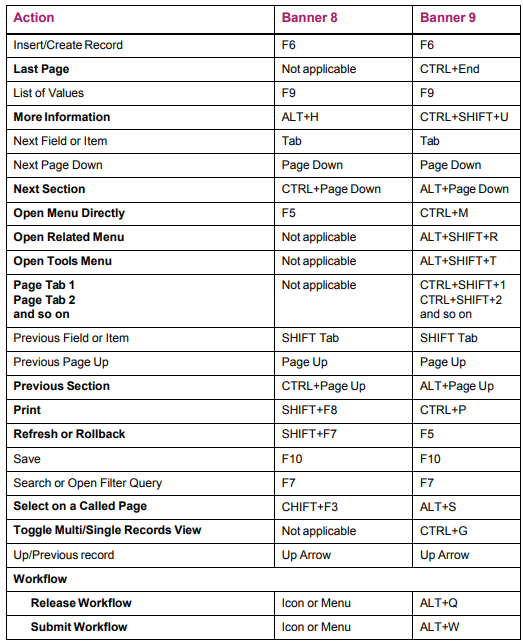 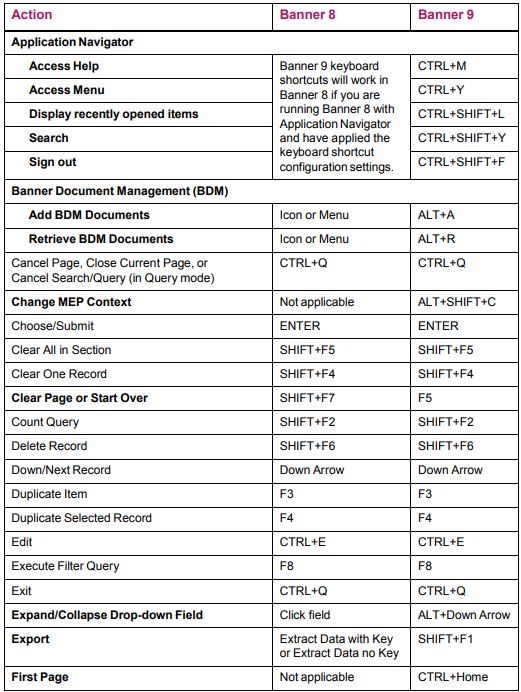 Transaction Questions
Banner Finance Overview
Q&A Section